Los Oídos de la Empatía:
La importancia
 de escuchar
Estudiantes: 
Benitez Antonella.
Gonzalez Aldana
Escuchar:  hace referencia a la acción de poner atención en algo que es captado por el sentido auditivo.-Los objetivos de la escucha activa: Dar la seguridad al interlocutor de que hemos recibido su mensaje y lo hemos comprendido perfectamente. -Motivamos al interlocutor a darnos más información. Facilita la comunicación con la otra persona.
La escucha empática se origina no sólo en una mente abierta sino en un corazón dispuesto a conectarse con el otro.
Empatía:
 Instrumento ideal para que lo que escuchemos sea más allá de la acción de oír, que lo que escuchemos nos toque, nos mueva, o nos provoque algún sentimiento
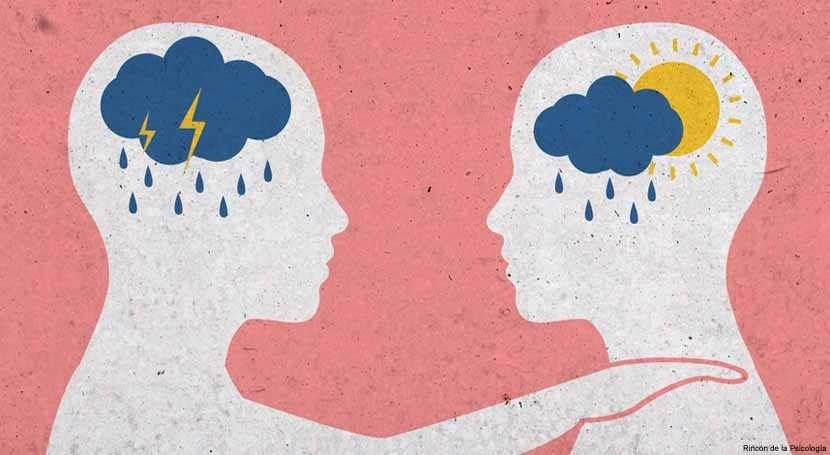 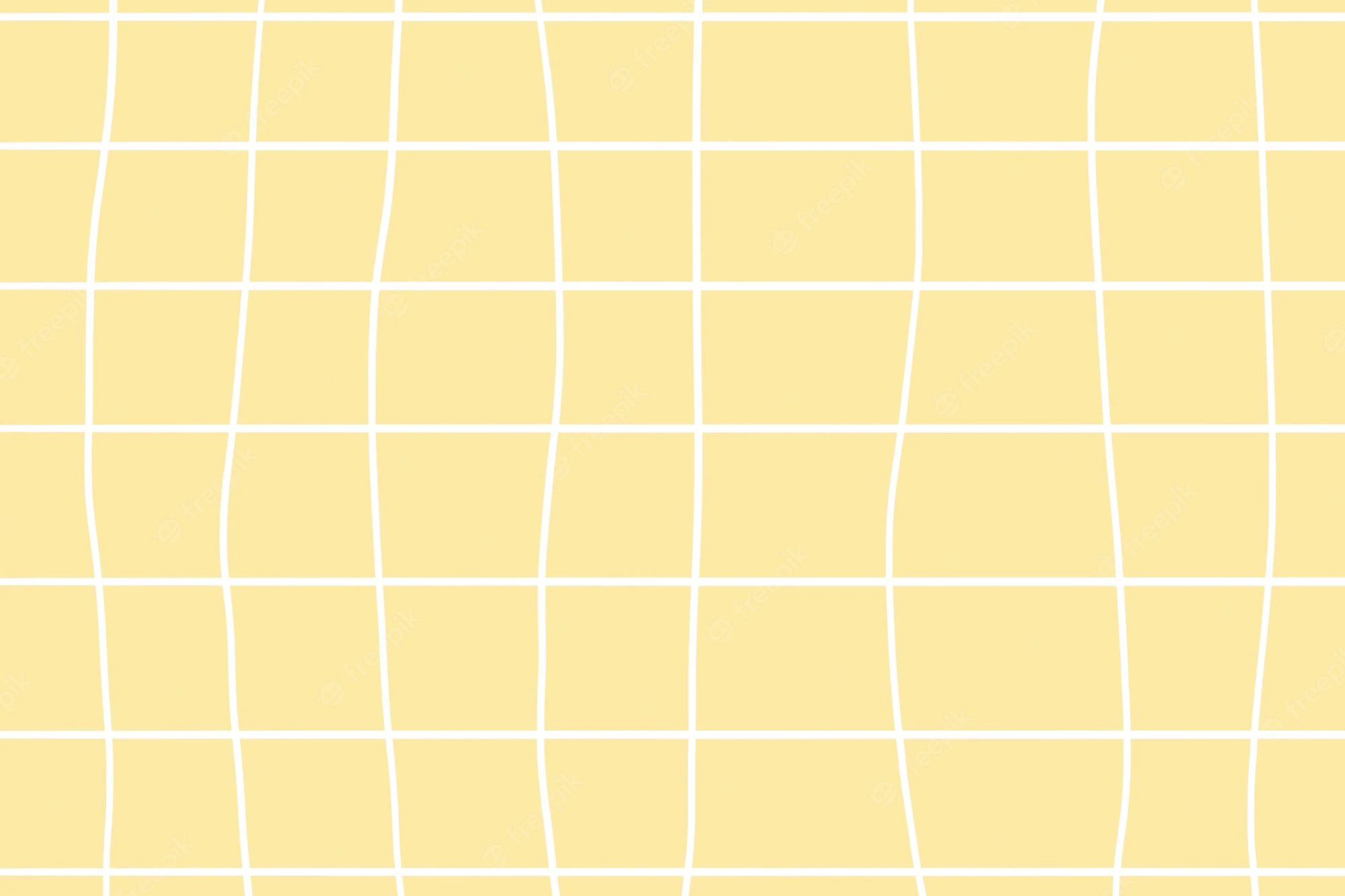 Saber escuchar ayuda a la persona que nos habla a sentirse respetado, Creando un espacio de relacióny conexión emocional.
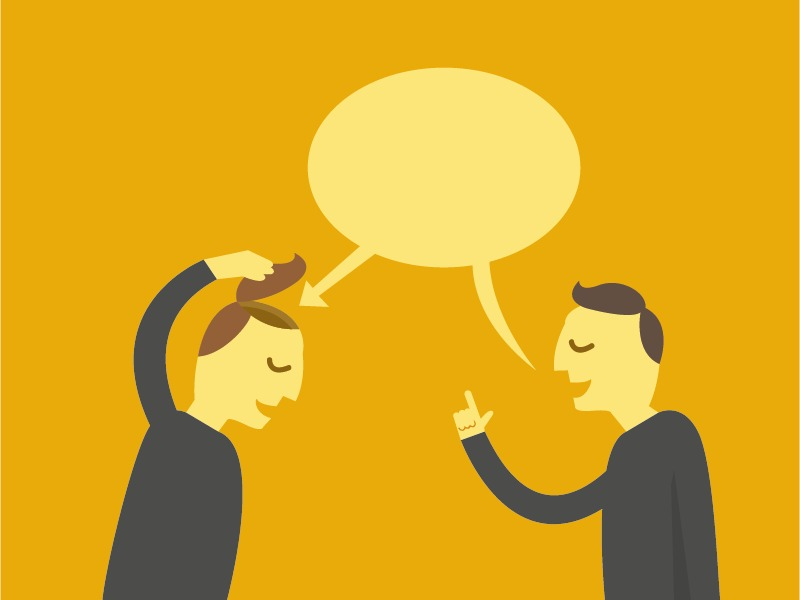 La empatía Participación afectiva de una persona en una realidad ajena a ella, generalmente en los sentimientos de otra persona.
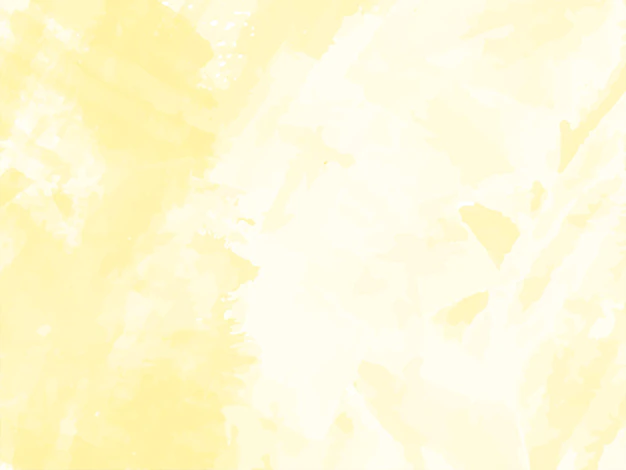 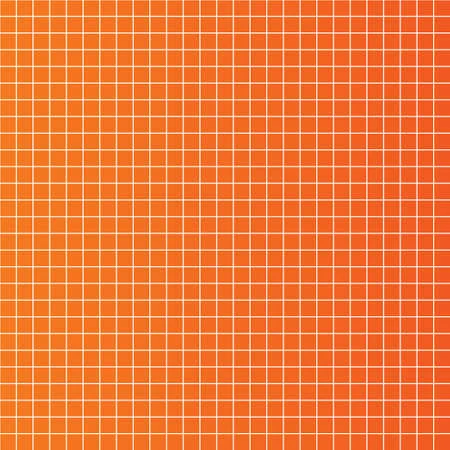 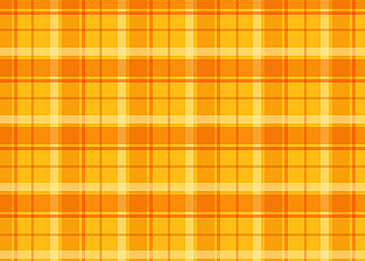 Carrera de PESP:
En el Profesorado en Psicología, el aprendizaje, a lo largo del tiempo, nos forma paso a paso en lo que algún día queremos lograr ser Docentes.
¿Nos sentimos escuchados por los docentes?
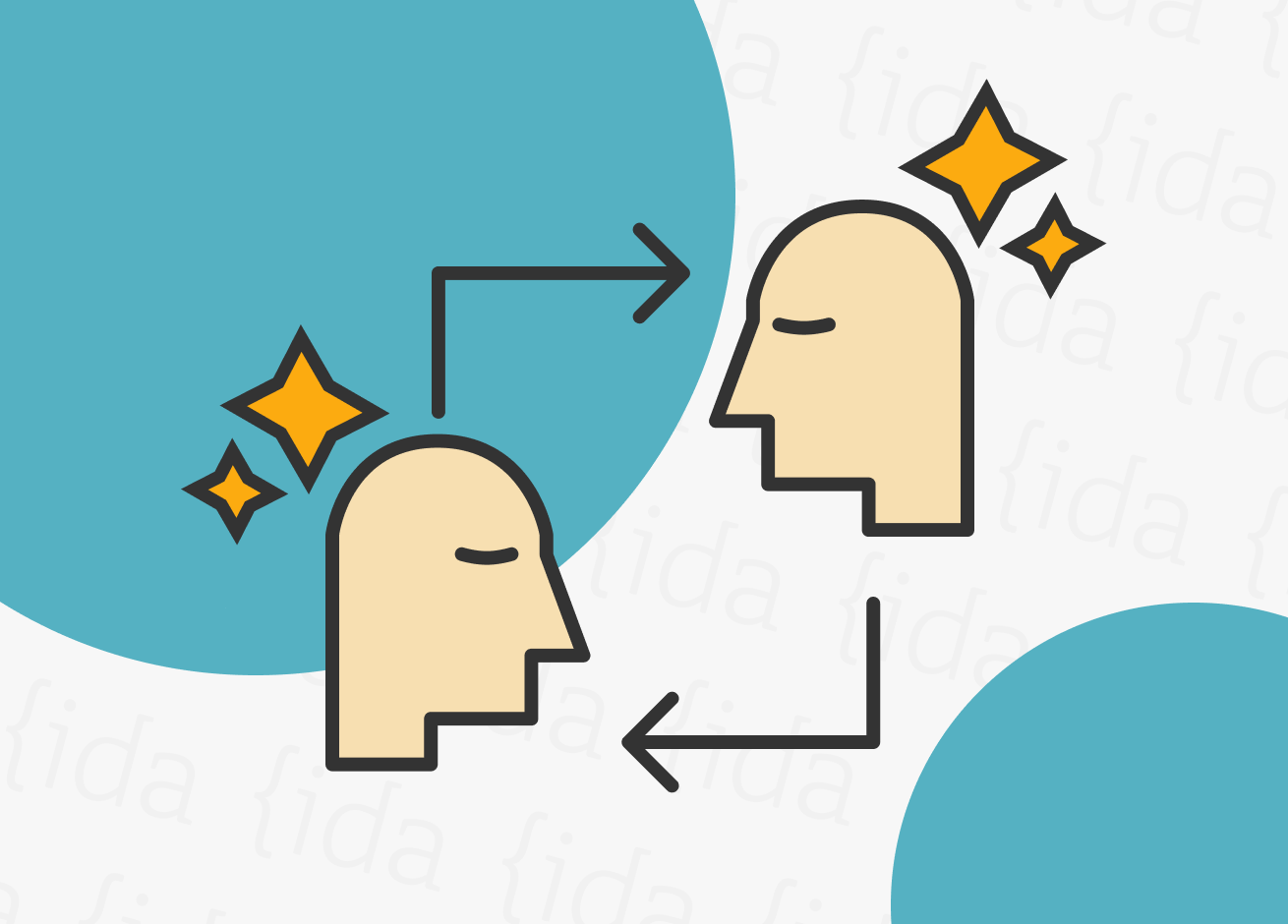 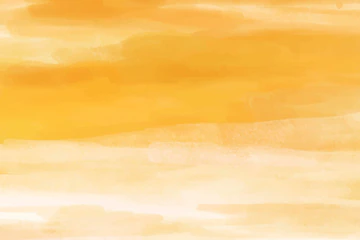 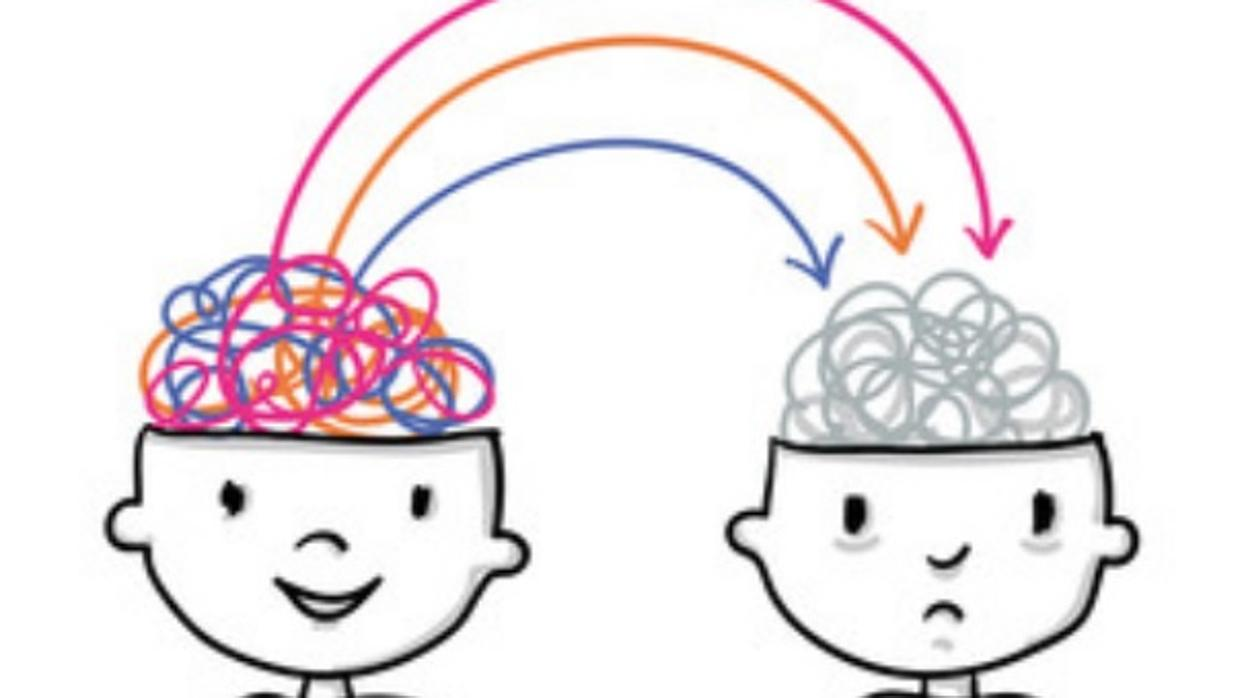 El apoyo de los docentes en el día a día, representa el cuerpo y el alma de lo que el Instituto Montoya transmite, la seguridad y sentirnos escuchados. 

El instituto conformado por equipos directivos ,docentes, alumnos y más, prioriza las necesidades de los estudiantes y busca dar respuesta, ya sea con becas, bolsa de alimentos, tutorías, talleres, gabinetes con profesionales de psicología y psicopedagogía y así avanzar en la formación docente.
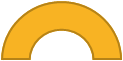 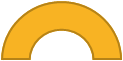 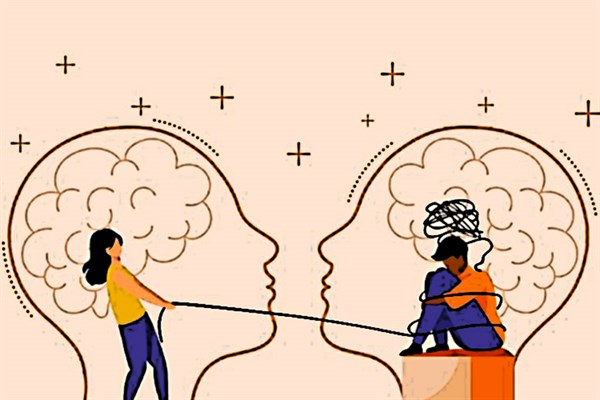 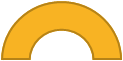 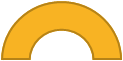